California Department of Housing and Community Development
Planning and Conservation League
January 25, 2020


Craig Shields
HCD’s State-Funded Multifamily Permanent Lending Programs
2
[Speaker Notes: The Department’s Division of Financial Assistance has organized our state funding programs into three policy priority areas:Access to Opportunity – is a suite of  programs that fund a wide range of project types from large family apartments to housing for people who put the food on our tables.

Homelessness – includes two housing first programs that strive to reconnect people experiencing homelessness with safe, affordable homes and supportive services.

Climate Change – those are housing and infrastructure funding programs that consider the nexus between climate change and affordable housing.]
Infill Infrastructure Grant ProgramInfrastructure
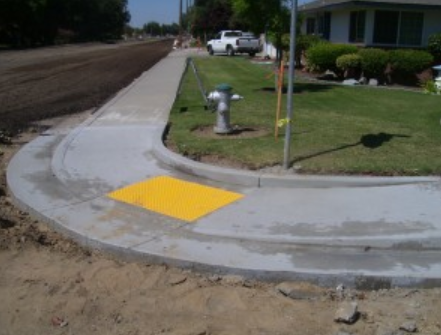 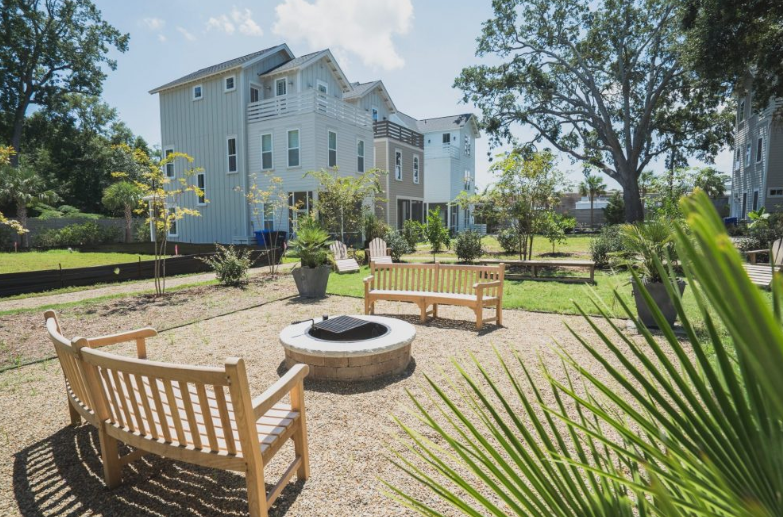 Parks
Utility improvements
Streets
Sidewalks & bike lanes
Traffic signals
Site preparation
Streetscape improvements
Storm drains
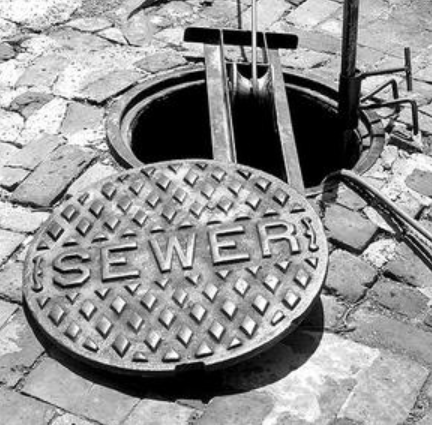 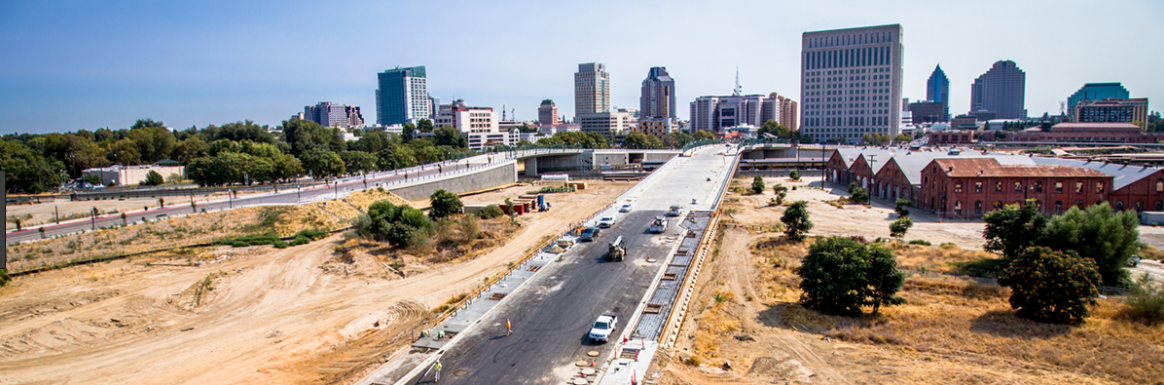 [Speaker Notes: Last summer, Governor Newsom signed AB 101, the housing and homelessness budget trailer bill, which authorized $500 million to support infill housing development.

The Infill Infrastructure Grant program serves to aid in new construction and rehabilitation of infrastructure that supports higher-density affordable and mixed-income housing, on sites designated as infill. 

Unlike prior iterations of the Infill Infrastructure Grant program, the version authorized by AB 101 includes a broader definition of infill that is more workable for smaller counties, as well as an $85 million over-the-counter program for counties with fewer than 250,000 residents.]
Transit-Oriented Development ProgramInfrastructure
Water Upgrades
Sewer Upgrades
Bike Lanes
Drainage
Utility Access
Parking Spaces or Structures
Transit Stop Improvements
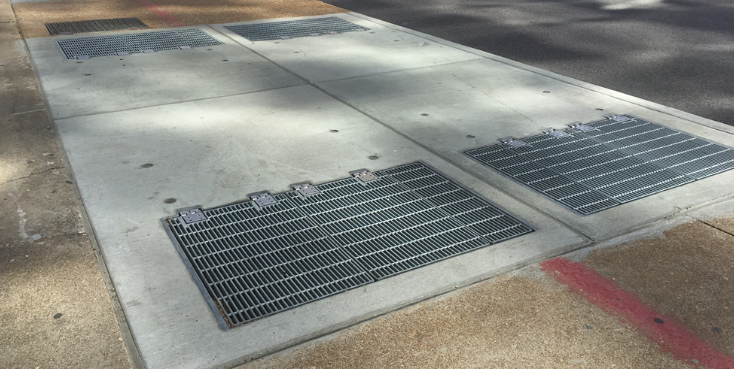 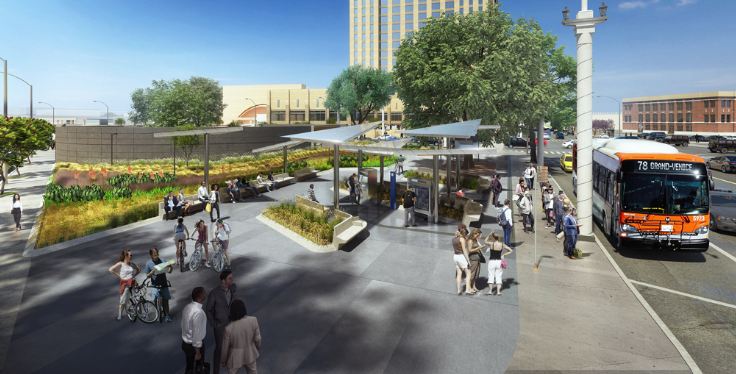 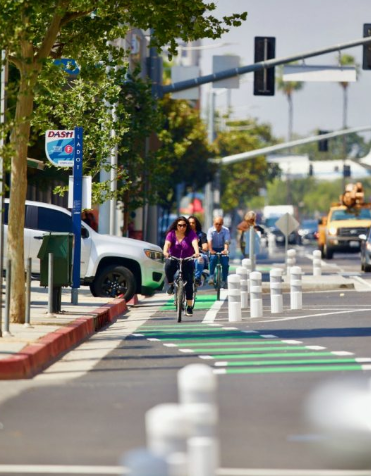 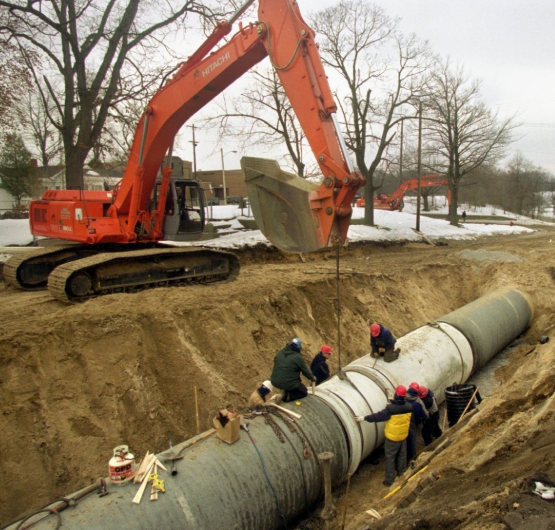 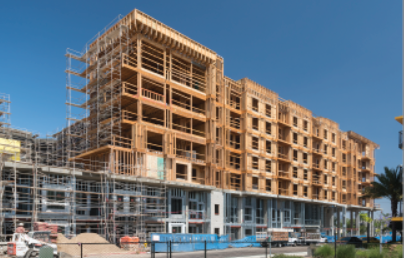 Transit-Oriented Development ProgramHousing
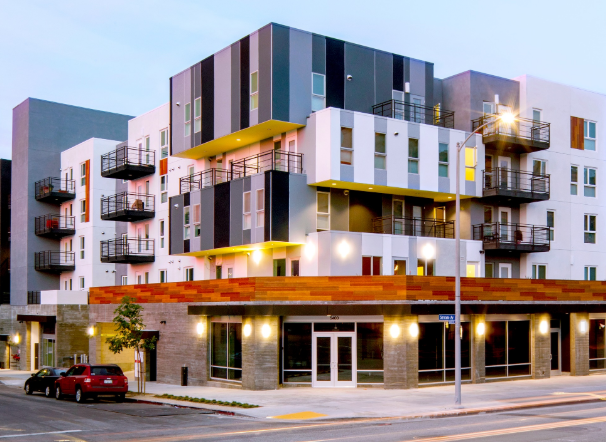 Loans for Rental Developments
Grants for Homeownership Developments
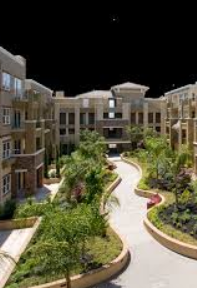 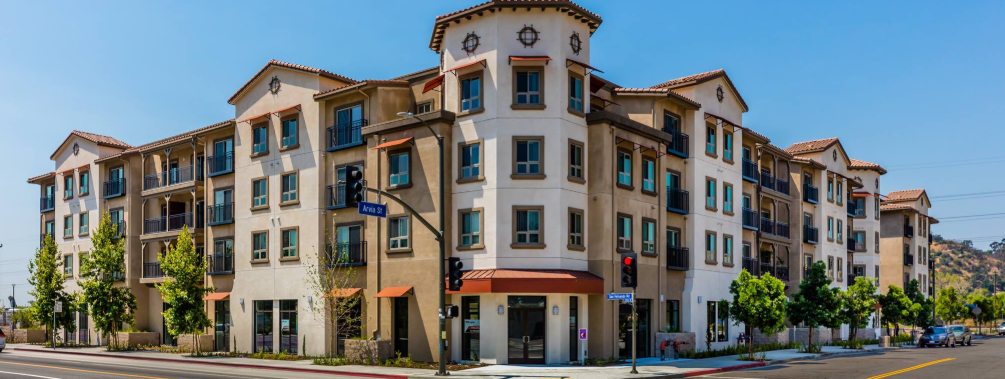 Affordable Housing and Sustainable CommunitiesHousing and Housing-Related Infrastructure
Loans for Rental Developments
Grants for Homeownership Developments
Grants for Housing-Related Infrastructure
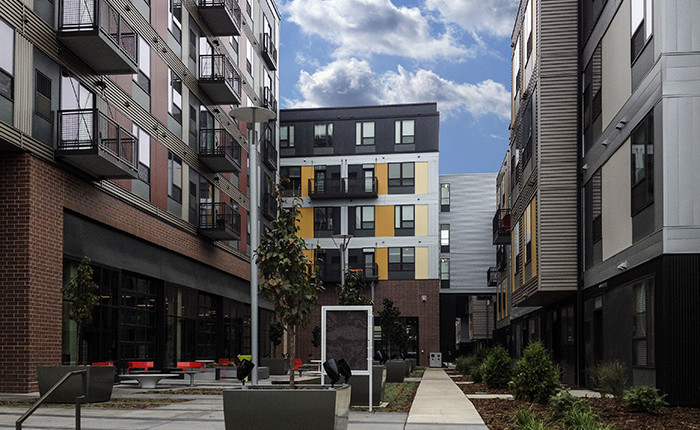 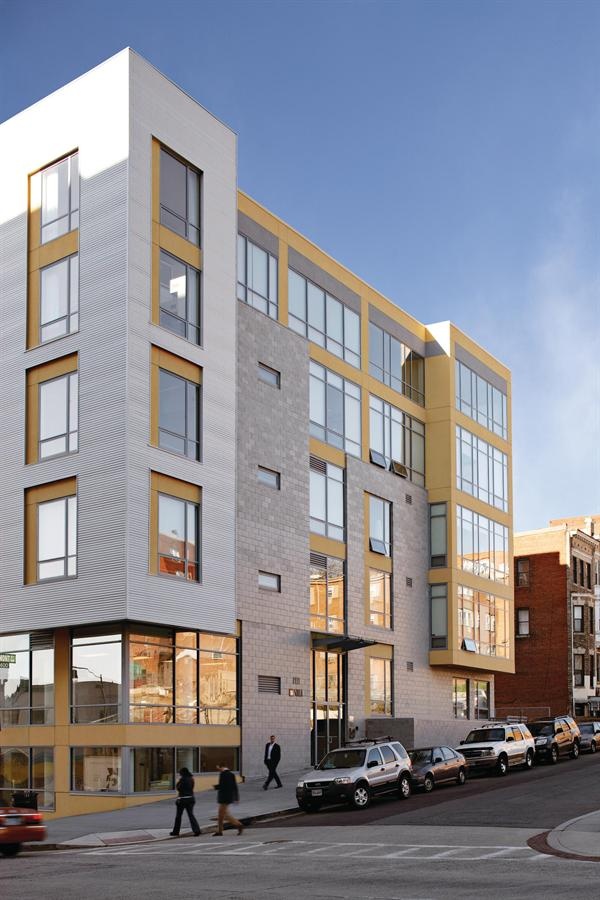 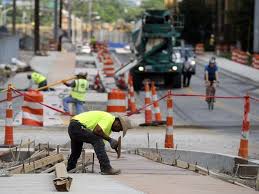 Affordable Housing and Sustainable CommunitiesTransportation Infrastructure and Amenities
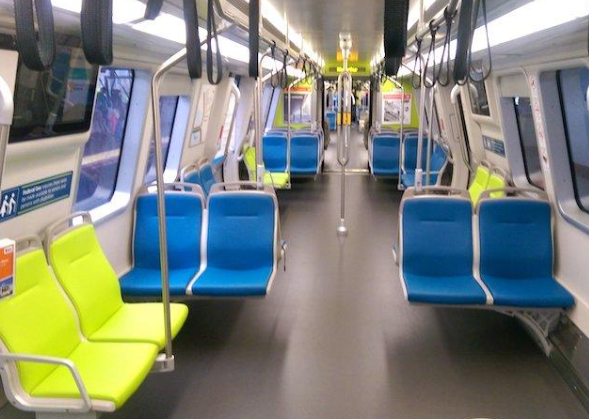 Sidewalks 
Bikeways
Traffic Calming Enhancements
Traffic Control Devices
Secure Bike Parking
Busses, Ferries, Train Cars
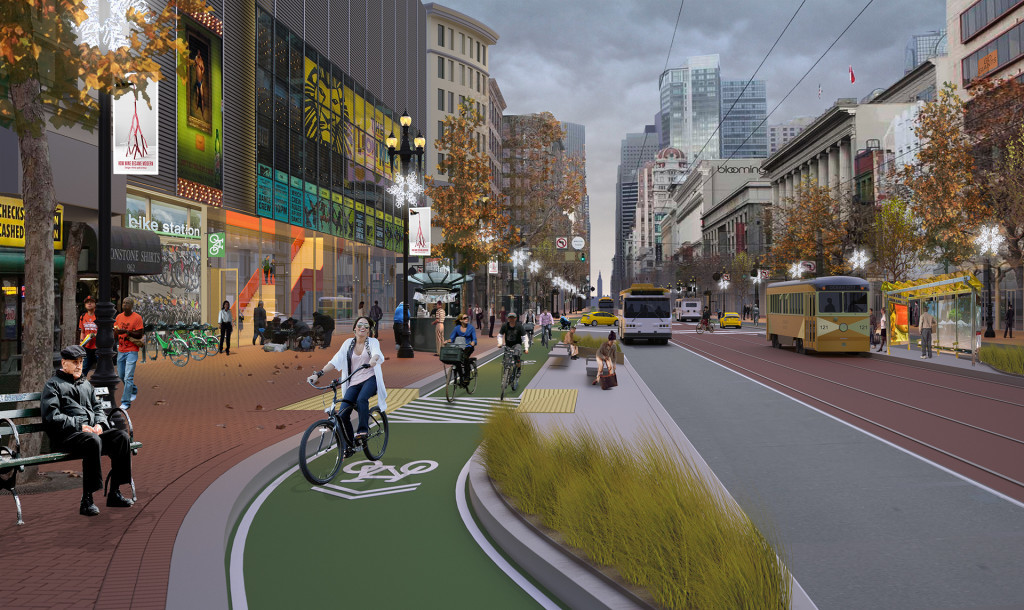 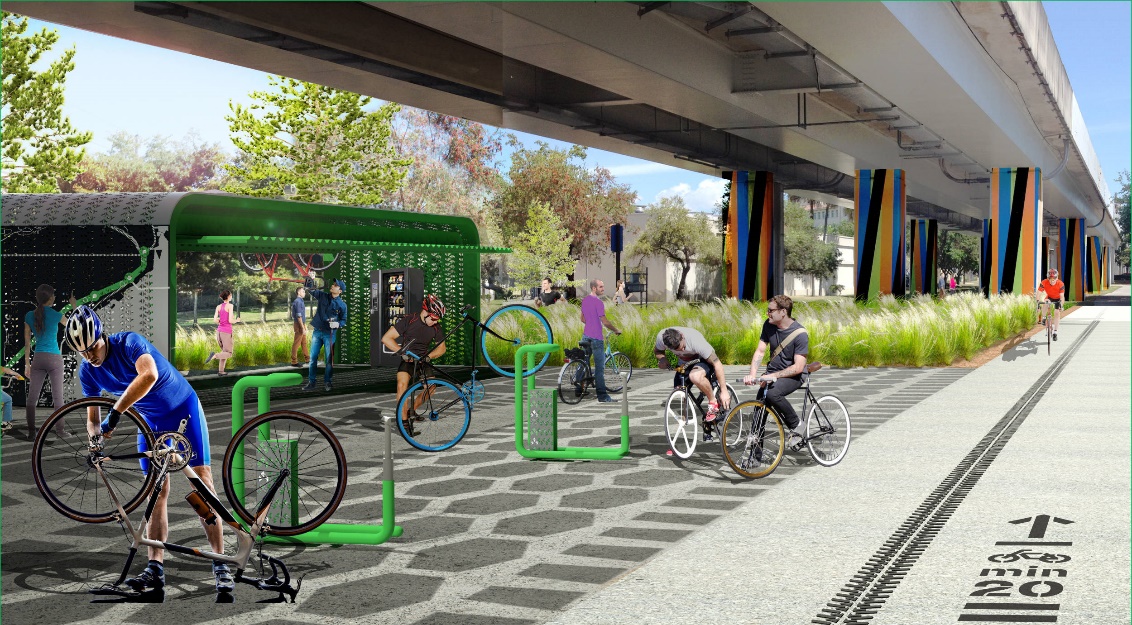 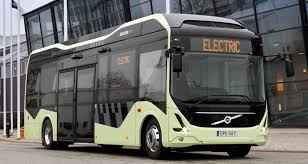 Affordable Housing and Sustainable CommunitiesPrograms
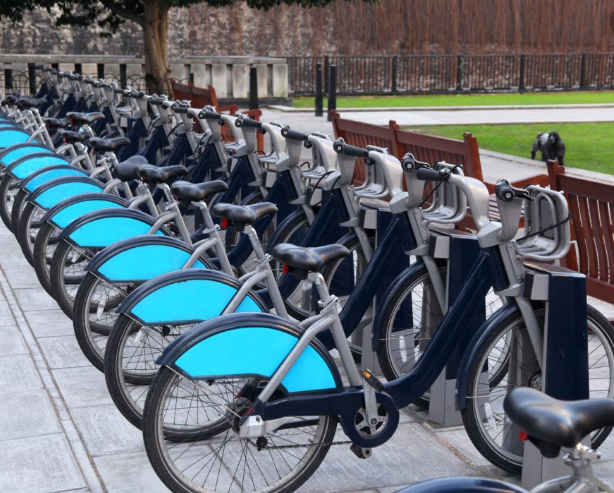 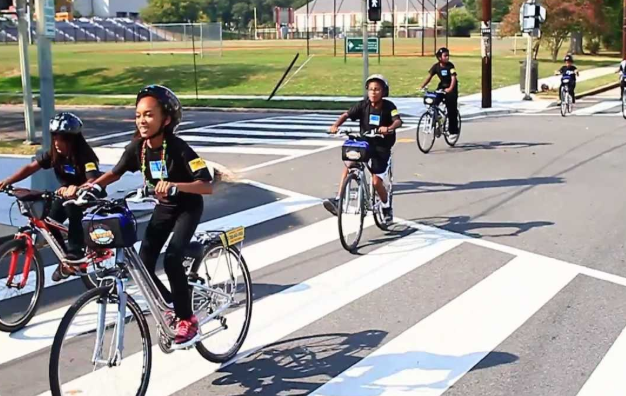 Bike Safety
Walking School Bus
Bike Share
Transit Subsidy
Public Outreach
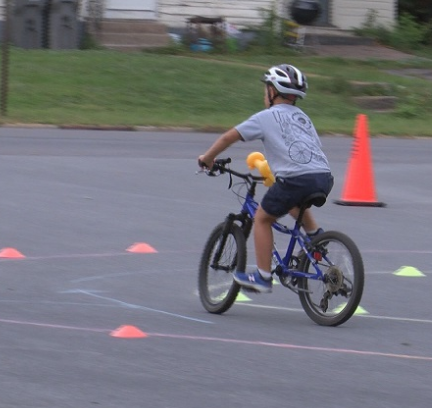 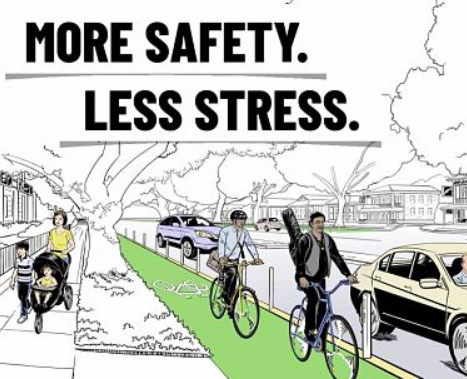 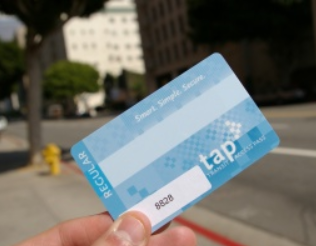 Sign up for HCD email:
www.hcd.ca.gov
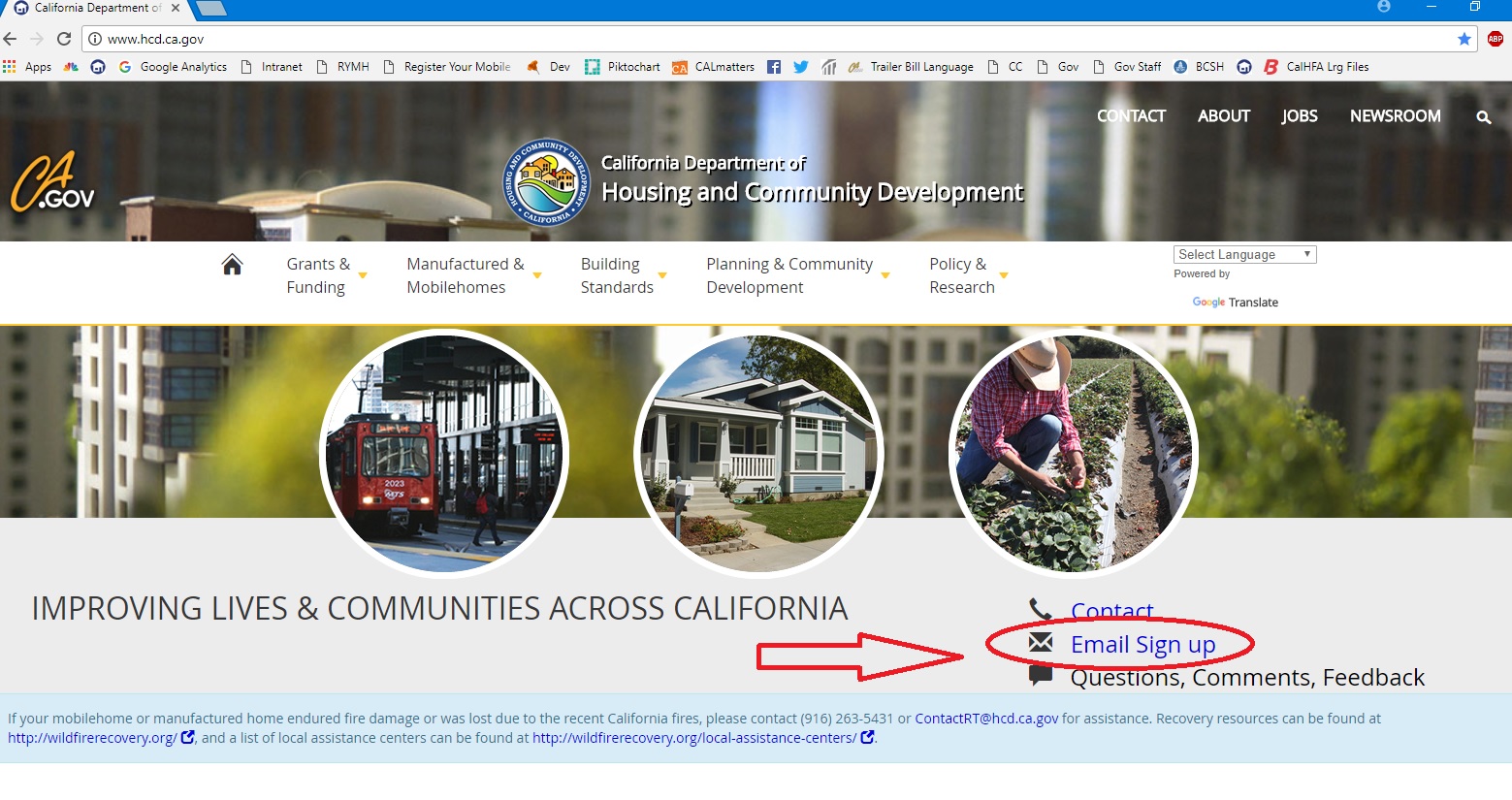 Stay in the know . . . Follow HCD on social media
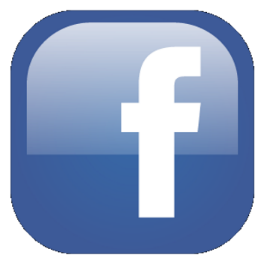 Like us on Facebook: /CaliforniaHCD 

		
		Follow us on Twitter: @California_HCD

		
		Follow us on LinkedIn: /company/californiahcd
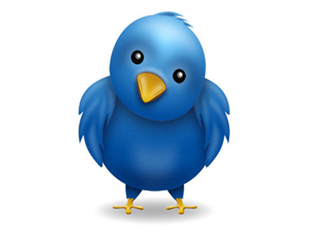 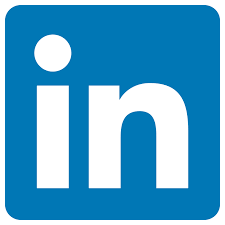 [Speaker Notes: Follow us on a variety of social media to hear about our events and accomplishments]